The Consumerization of IT - BYOD
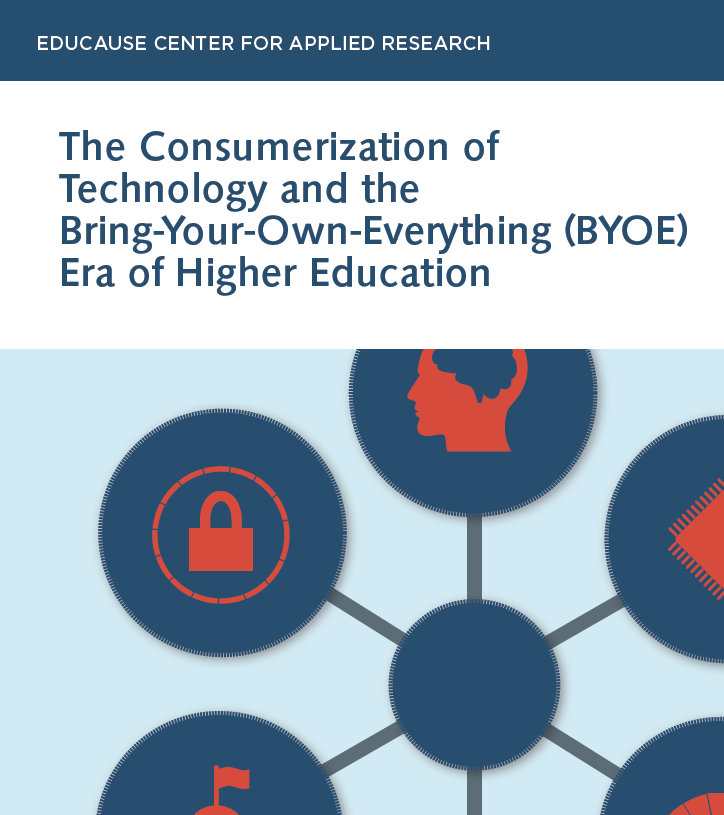 BYOD
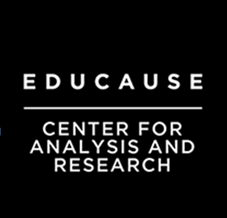 Eden Dahlstrom,
Director of Research EDUCAUSE

Stephen diFilipo,
Vice President and CIO, 
Cecil College
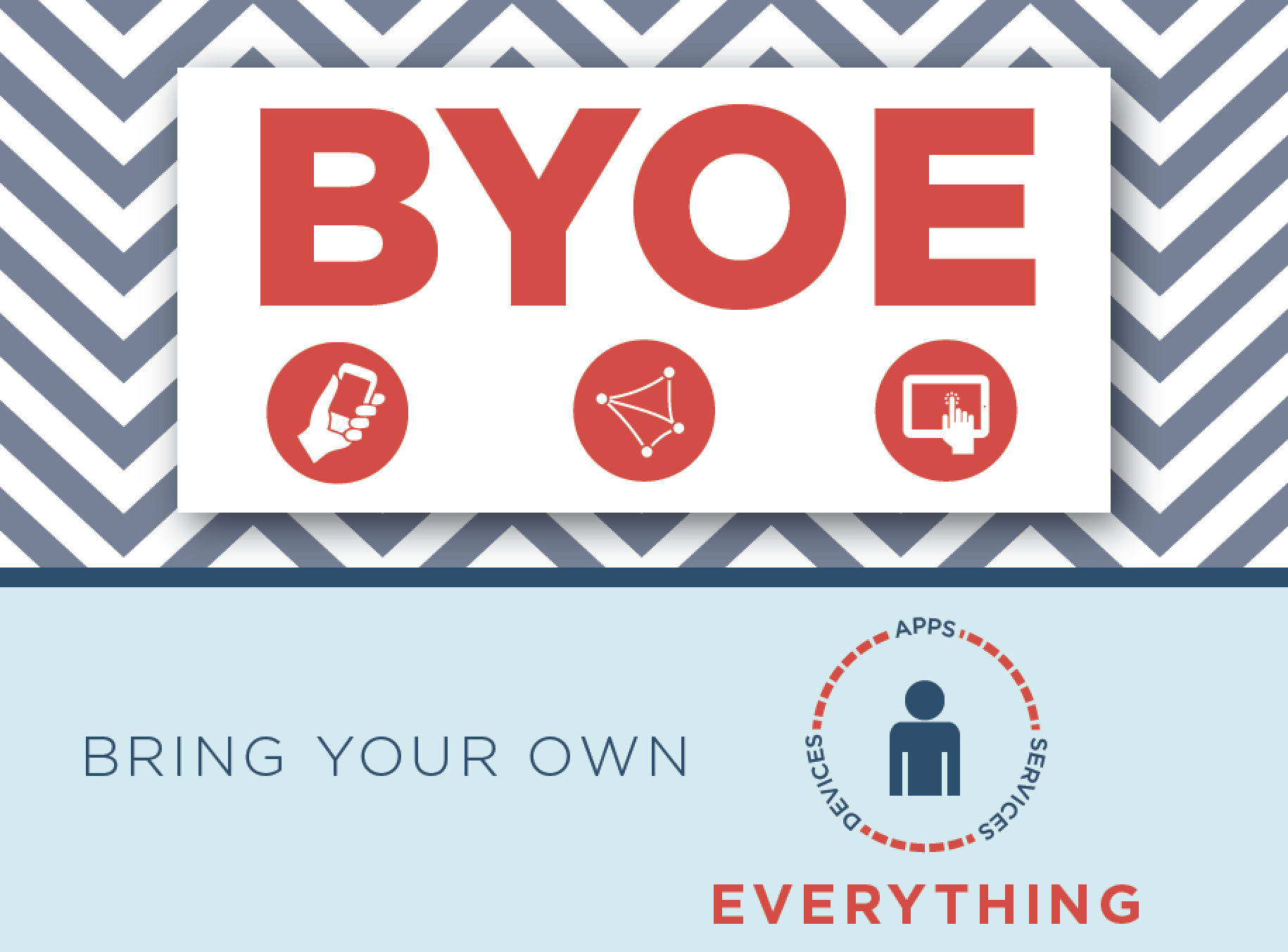 BYOD
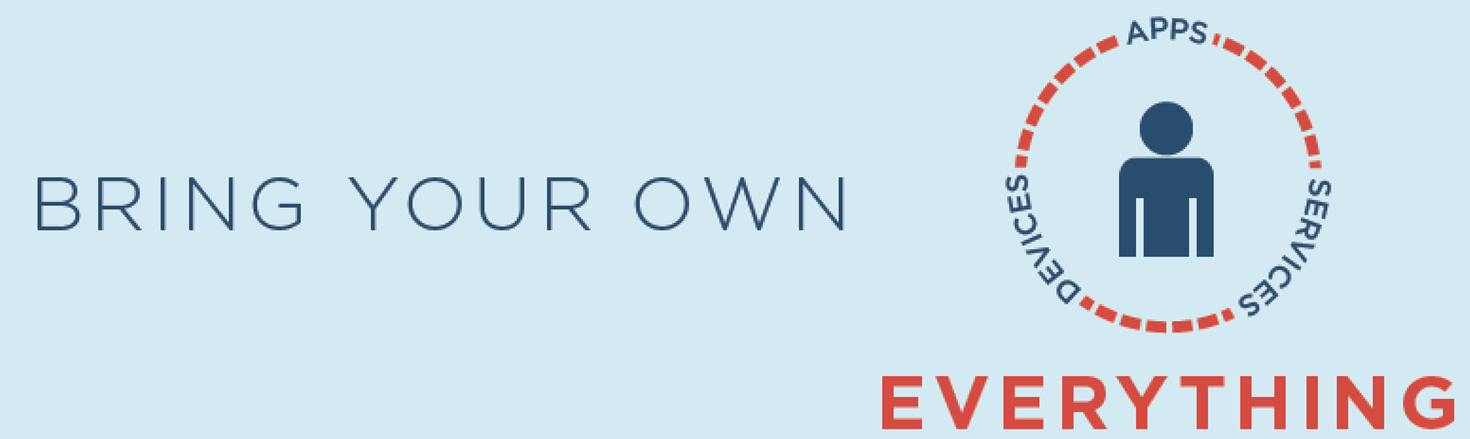 What Did ECAR Investigate?
Inside and Outside Industry Trends for BYO
IT Leader Interviews
Focus Groups
ECAR Survey
A thematic ECAR study of about the current trends, issues, and practices for BYOE in higher education.
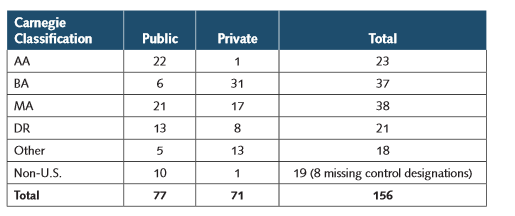 Our Framework
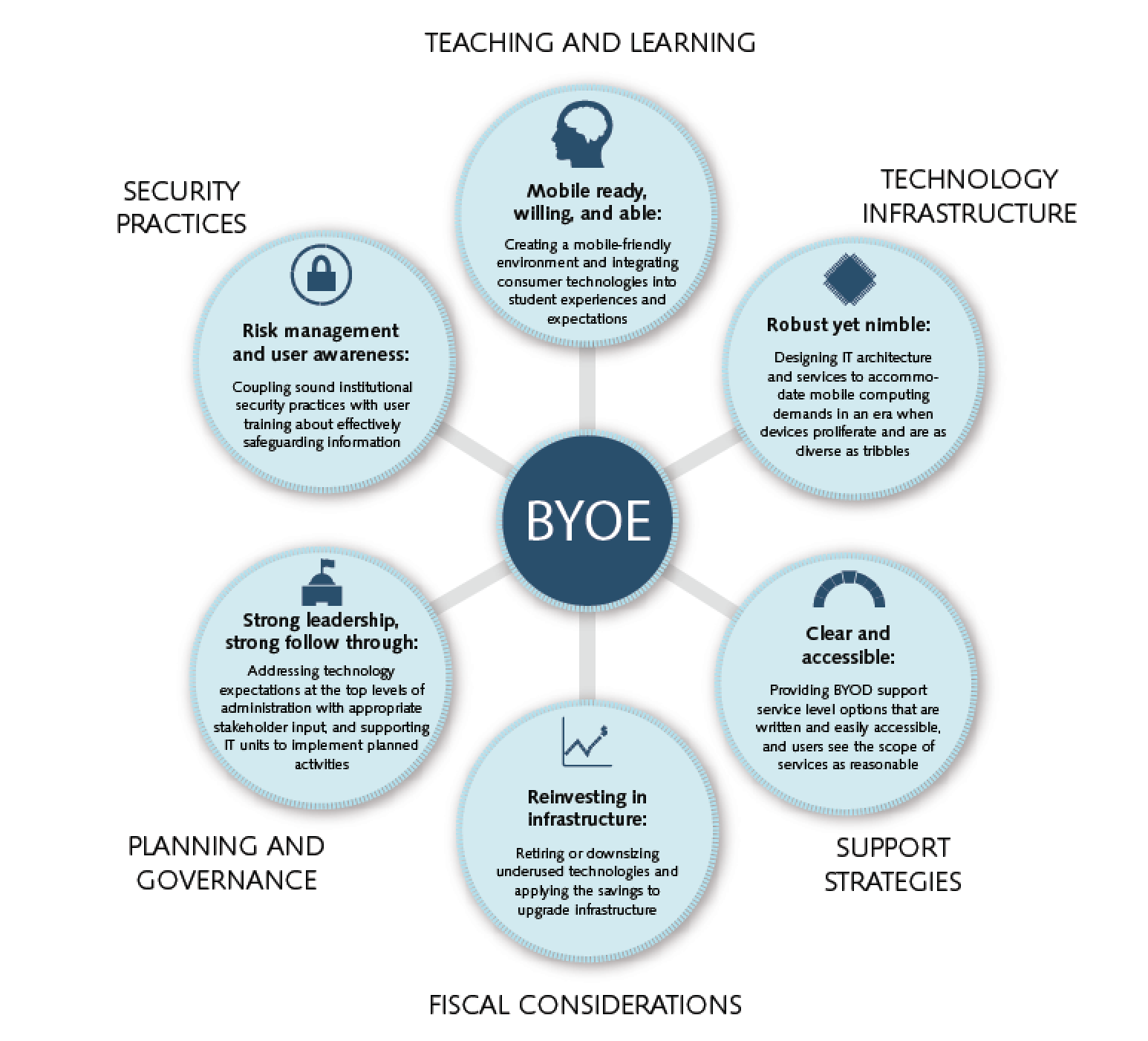 Poll Question 1:
What is the impact of BYOE on your campus?
Meh, we are taking it in stride –
OMG!, we are kind of freaking out about it –
Whatevs, it will work itself out –
945729
Pick your answer code
945730
945731
SMS Text: 37607 with [your answer code] as the message

Twitter: @Poll with [your answer code] as the Tweet

Direct Link: http://PollEv.com with [your answer code] in the box
Pick your response method
103, on-demand responses at #EDU13
Results: What is the impact of BYOE on your campus?
Device Proliferation Provides Opportunities and Challenges
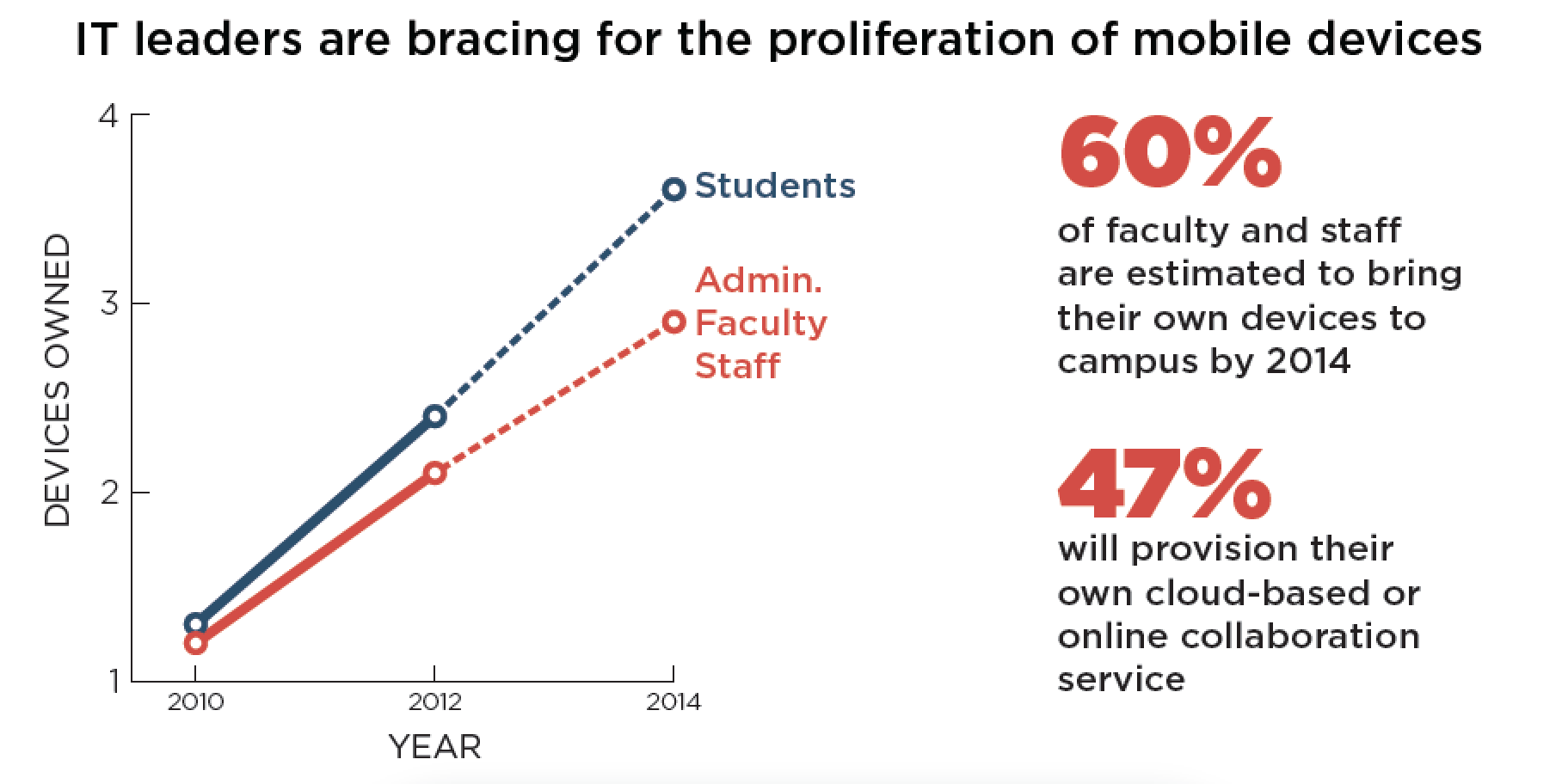 Findings
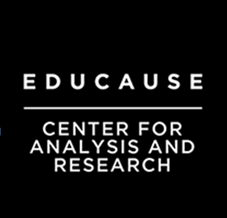 What Matters Most
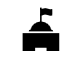 Planning Doesn’t Necessarily Precede Action for BYOE

A Solid Security Presence and Plan Can Adjust to Most BYOE Security Challenges

Cost Savings from BYO Can Be Elusive

Think of IT Infrastructure as “Middleware”

Support Strategies Will Need to Adapt to BYOE Environments

Implications for Teaching and Learning Excite IT Professionals the Most about BYO
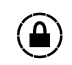 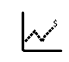 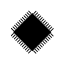 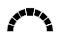 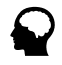 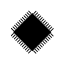 Technology Infrastructure
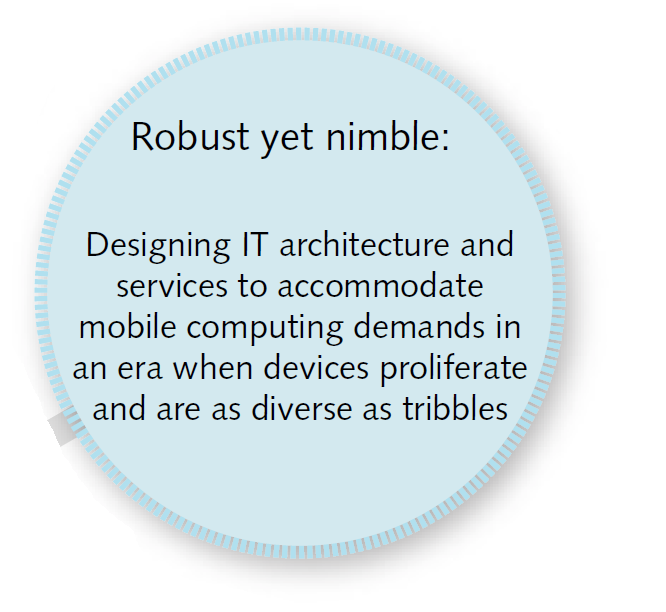 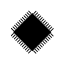 Current IT Practices that Relate to BYOE
Source:
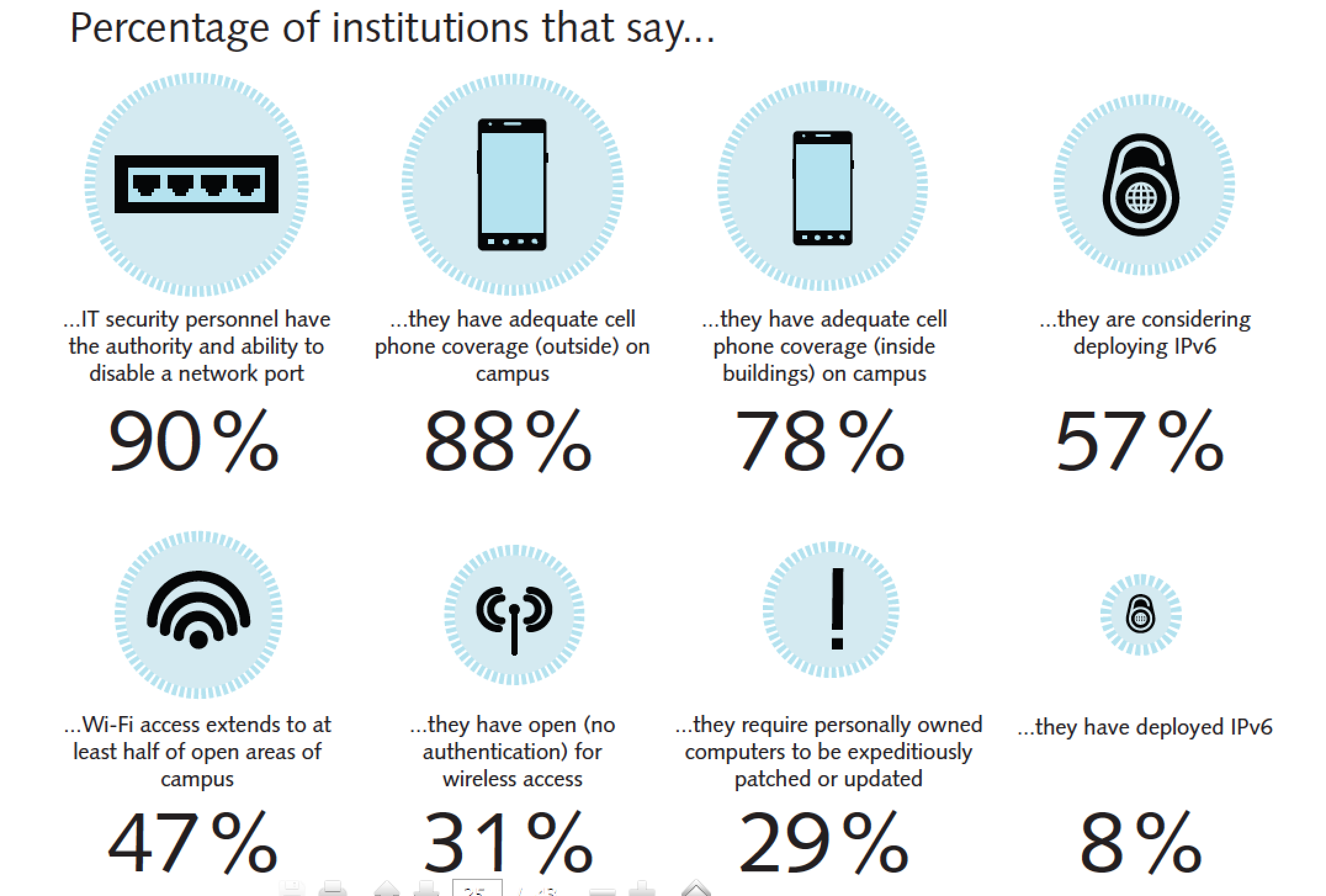 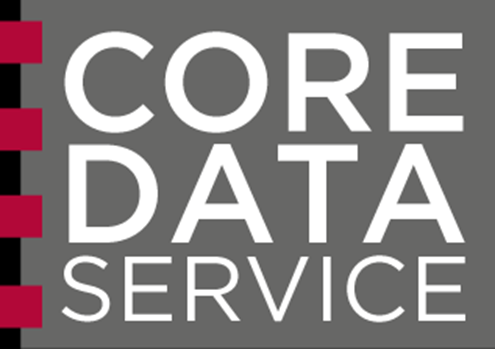 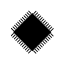 Ubiquitous and Frictionless Access
Including network Wi-Fi capabilities and open public Wi-Fi versus restricted network access
Including campus penetration of cellular coverage from main providers
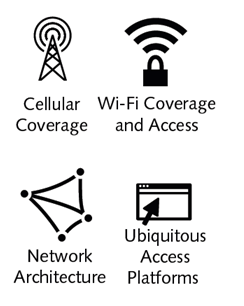 Including bandwidth and Wi-Fi density ratios (i.e., number of devices per user)
Including access capabilities through device, apps, browsers, virtualized desktops, identify management tools, and cloud services
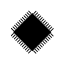 BYOE “Middleware”
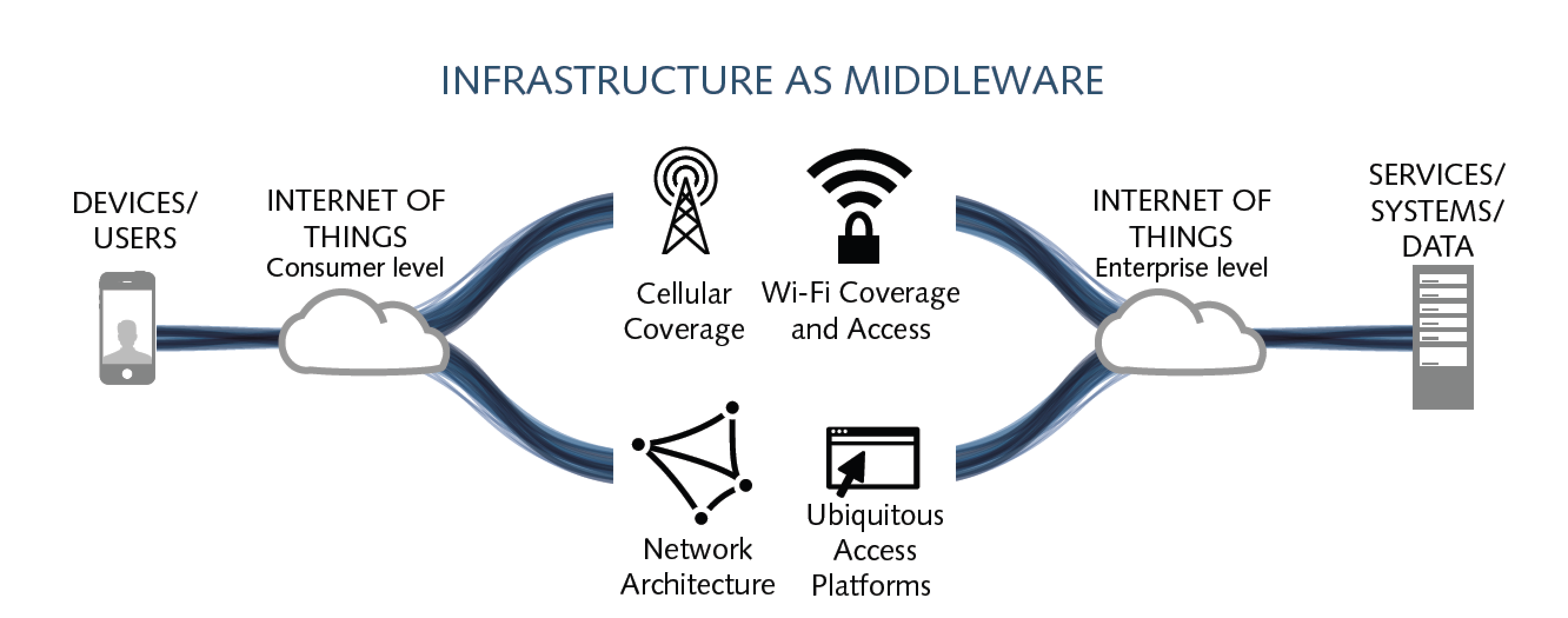 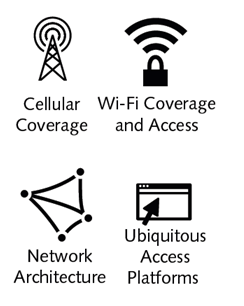 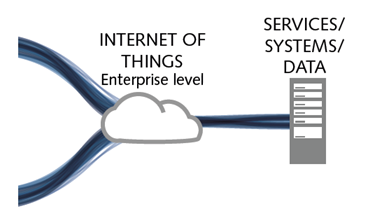 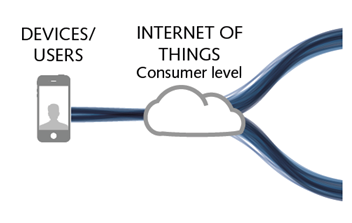 The commodities that bridge users, their devices, and their consumer-level applications to the institution’s data.
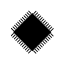 Infrastructure Adequacy and Upgrades
Need to Upgrade IT Infrastructure
Present Adequacy of IT Infrastructure
Though present accommodation of BYOE is adequate, most respondents expect infrastructure upgrades within two years for Wi-Fi and networks, in particular.
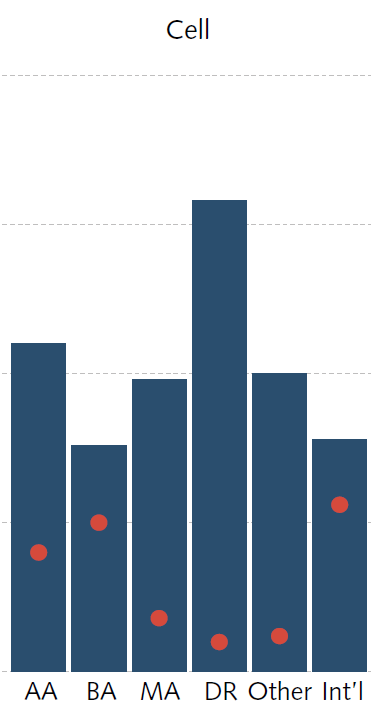 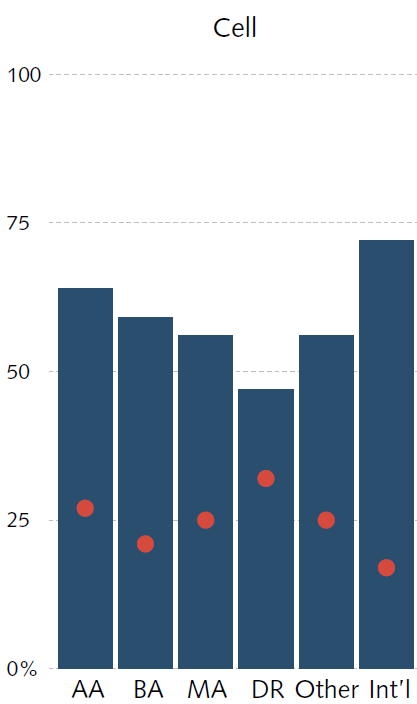 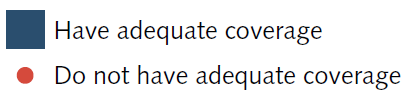 Need to upgrade
No need to upgrade
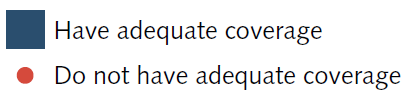 Have adequate coverage
Do not have adequate coverage
Cellular Service:
Adequate coverage is moderate
Plans to upgrade are (mostly) modest
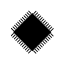 Infrastructure Adequacy and Upgrades
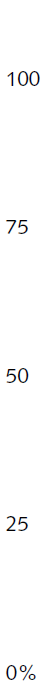 Need to Upgrade IT Infrastructure
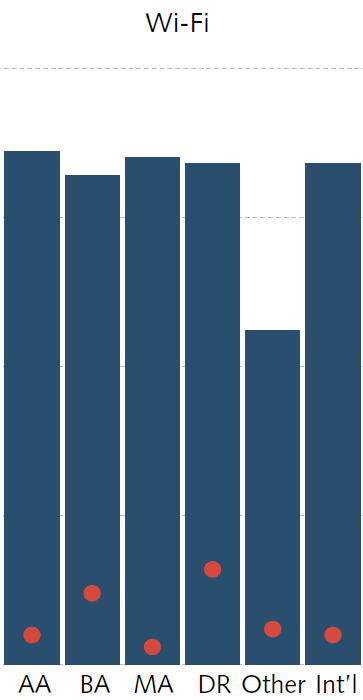 Present Adequacy of IT Infrastructure
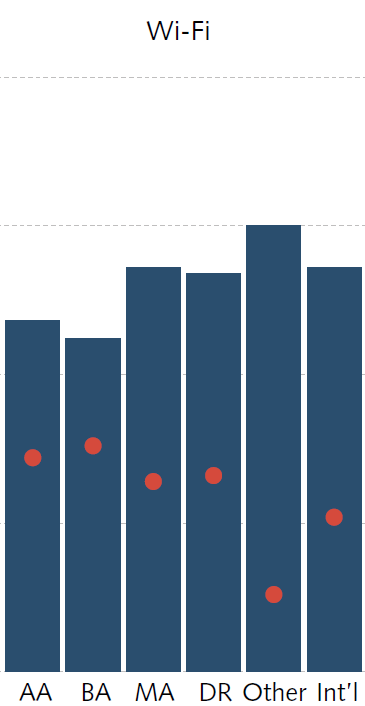 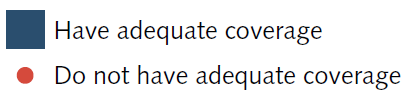 Need to upgrade
No need to upgrade
Have adequate coverage
Do not have adequate coverage
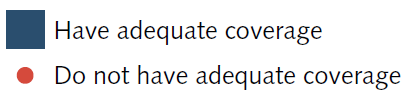 Wi-Fi Coverage:
Adequate coverage is moderate
Plans to upgrade are (mostly) robust
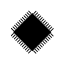 Infrastructure Adequacy and Upgrades
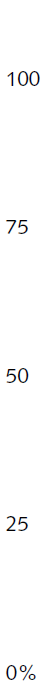 Present Adequacy of IT Infrastructure
Need to Upgrade IT Infrastructure
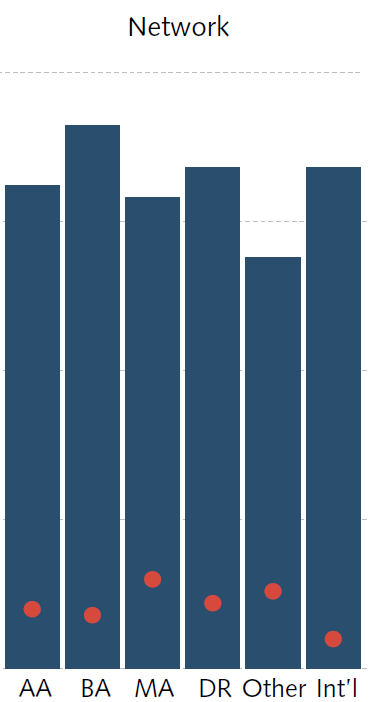 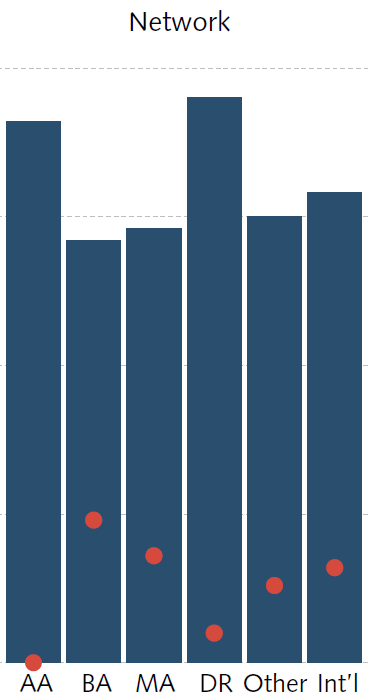 Networks:
Adequate coverage is robust
Plans to upgrade are robust
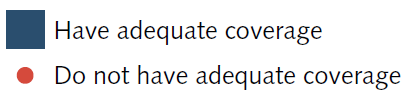 Have adequate coverage
Do not have adequate coverage
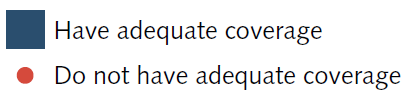 Need to upgrade
No need to upgrade
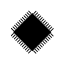 IT Infrastructure and the Student Experience
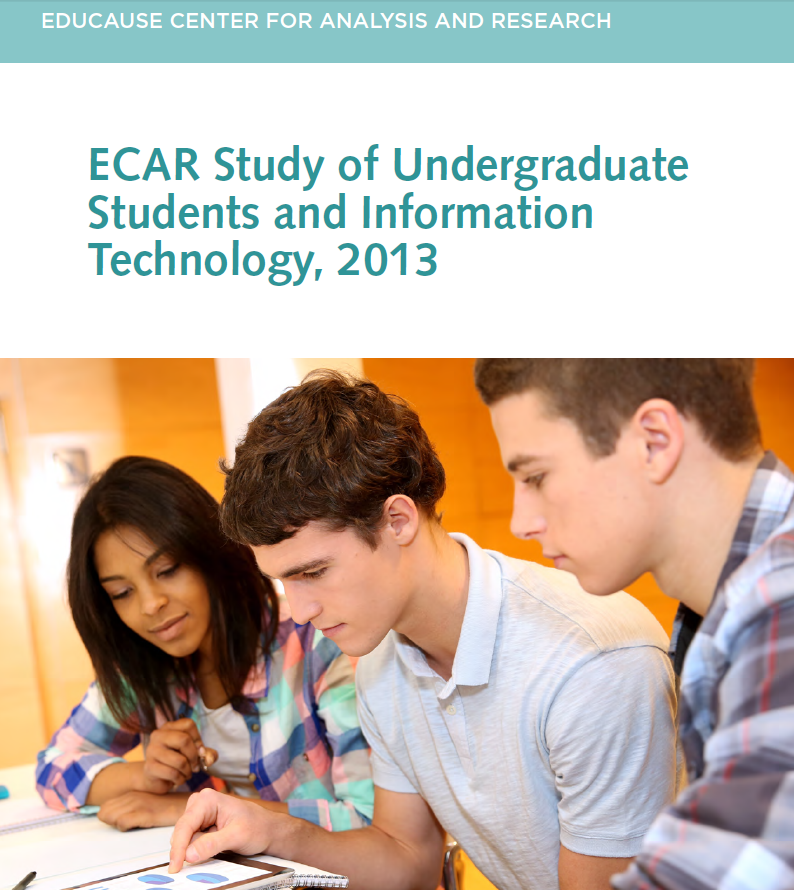 Ten challenges for using smartphones as learning tools.

34% slow network
34% inadequate battery
32% device usability issues 
31% cost of data service 
29% limited network access
25% cost of device 
20% lack of apps 
18% cost of apps
12% security/privacy concern
4% health concern
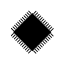 Priority for Improving IT Infrastructure
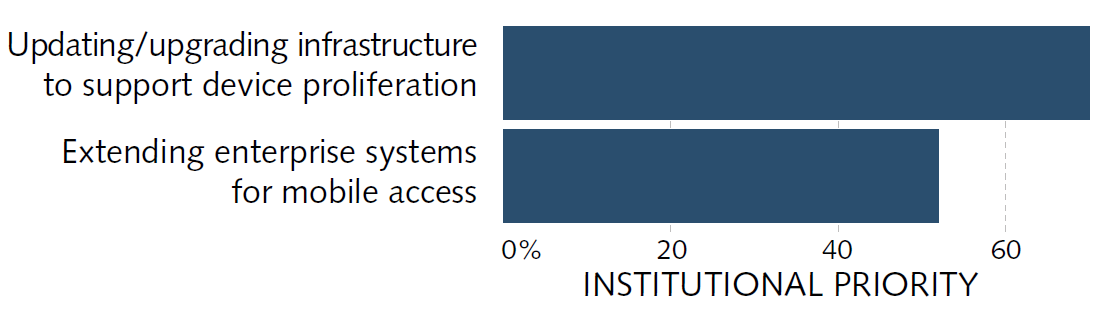 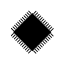 Infrastructure Upgrades and Budget
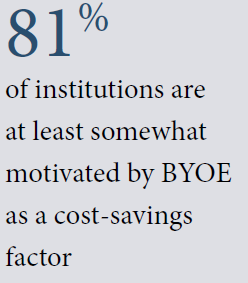 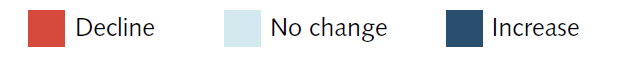 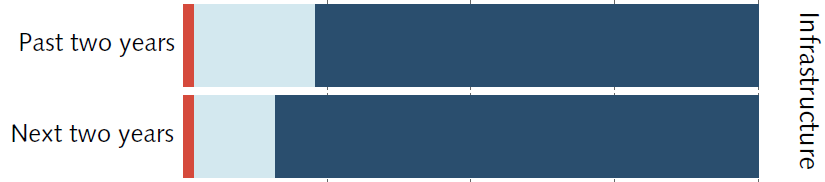 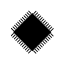 ECAR Recommends
Accepting that the cost to update/upgrade IT infrastructure can outweigh the cost savings from providing fewer institutionally provisioned devices and other technologies.
When retiring or downsizing underused technologies and applying the savings to upgrade infrastructure is a wise investment.
Invest in IT infrastructure “middleware” that is invisible, frictionless, and robust yet nimble in order to bridge the connection of users/devices and systems/services/data.
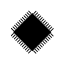 Poll Question 2:
What IT Infrastructure solutions are you seeking at your institution?
??
SMS Text: send a text to 37607 and include 955628 with your answer in the message

Twitter: Tweet @Poll and 955628 with your answer

Direct Link: Go to http://PollEv.com and include 955628 with your answer in the text box
Pick your response method
67, on-demand responses at #EDU13
Results: What IT Infrastructure solutions are you seeking at your institution?
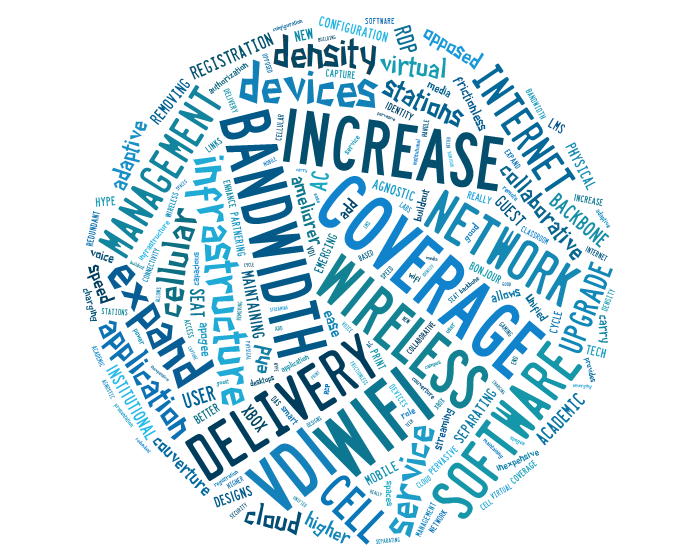 Click chart below for access to raw poll results:
[Speaker Notes: http://www.polleverywhere.com/free_text_polls/g9cBZSGgjy6GqTf]
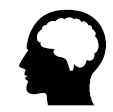 Teaching and Learning
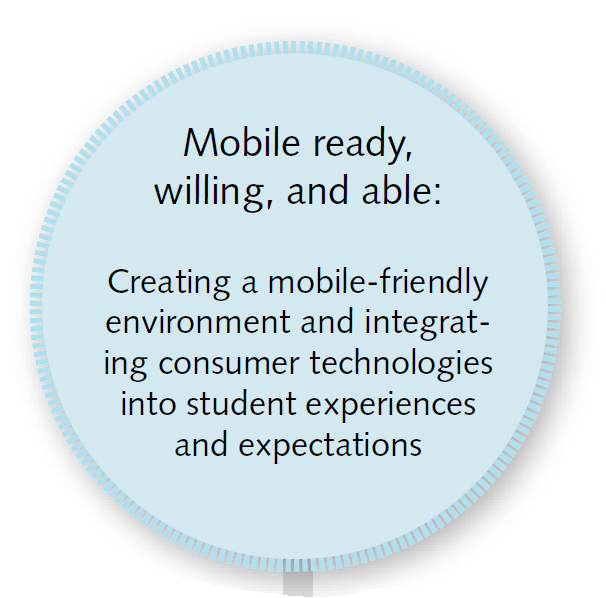 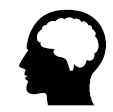 Facilitating Anytime, Anywhere Access is a Priority
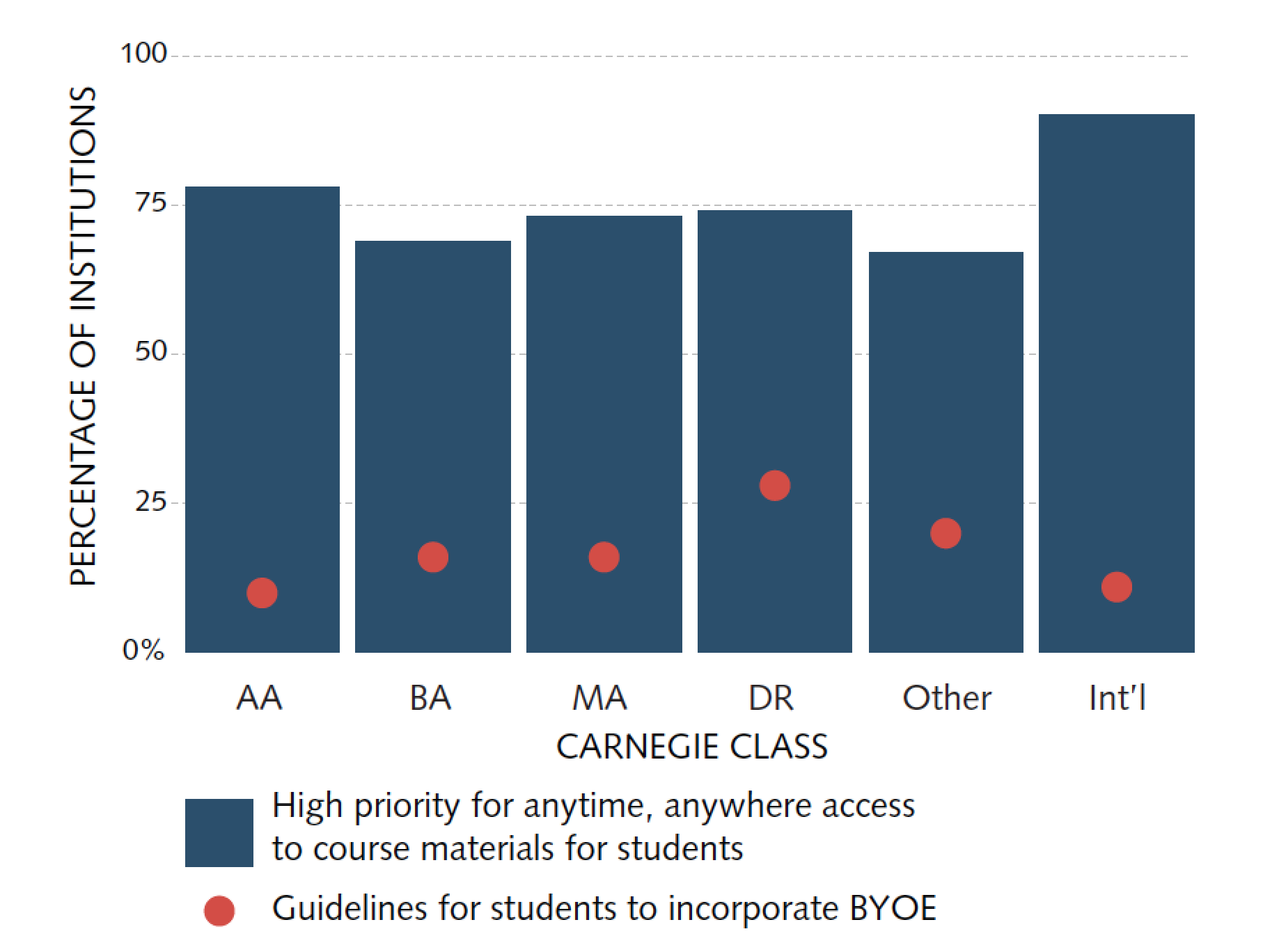 Utilizing mobile technologies for T&L is a priority, but providing students guidance for how to do so is still rare.
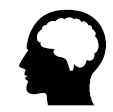 Supporting Innovative Teaching Opportunities is a Priority
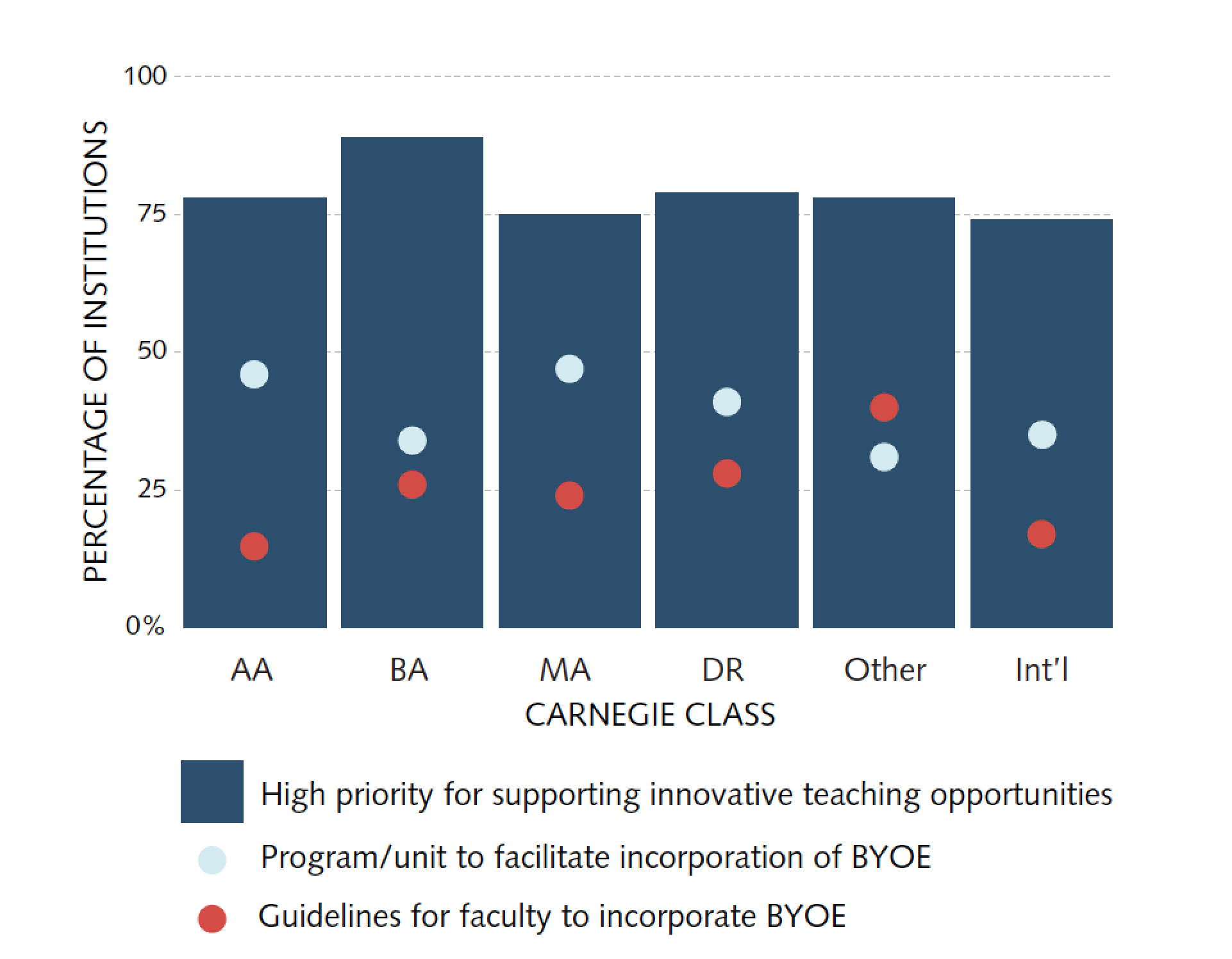 Balancing academic freedom, professional development, and expectations for end-user experiences is important.
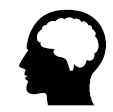 Authority for Allowing/Disallowing Mobile Devices in F2F Courses
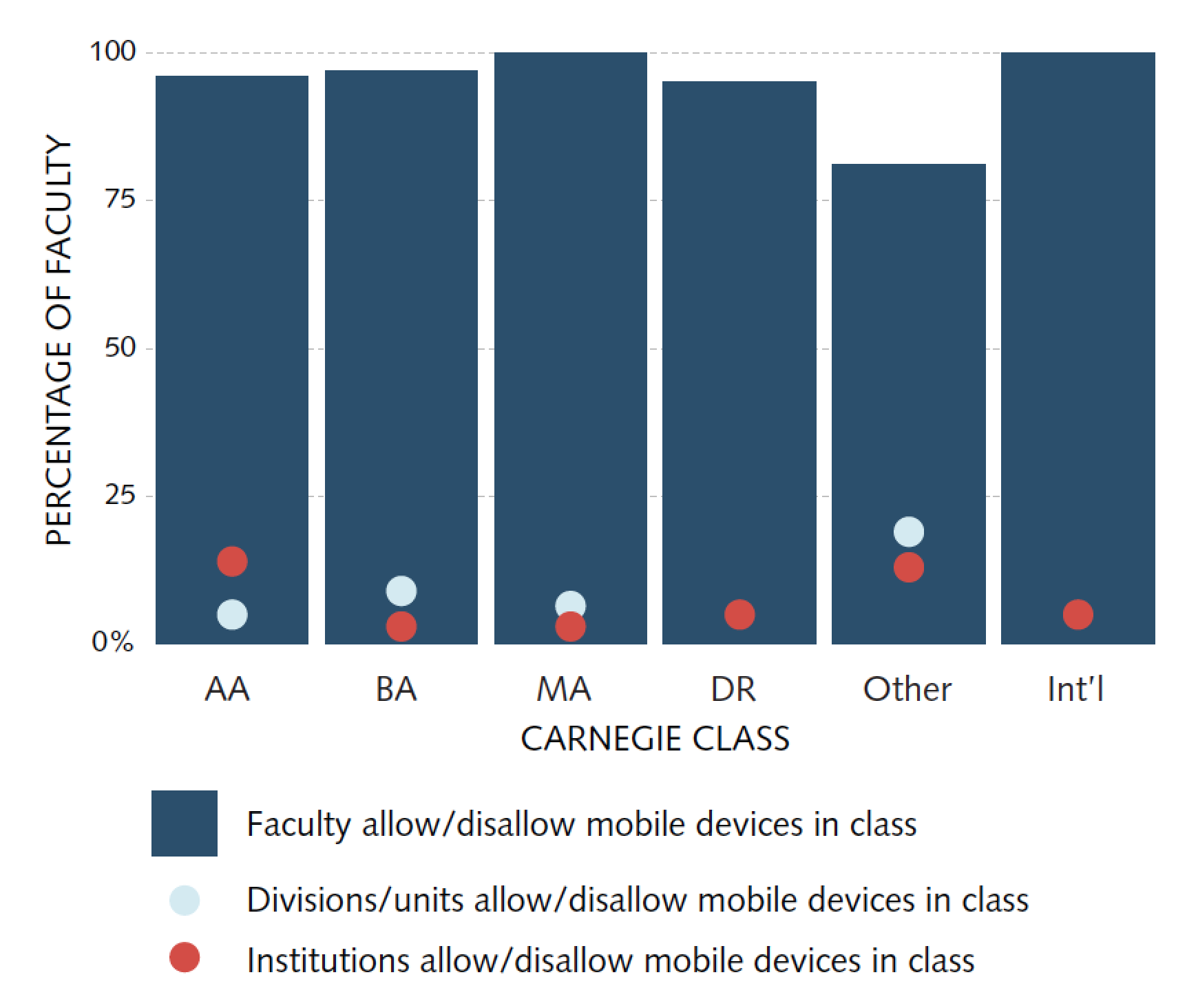 How does this impact the student experience?
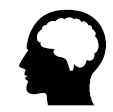 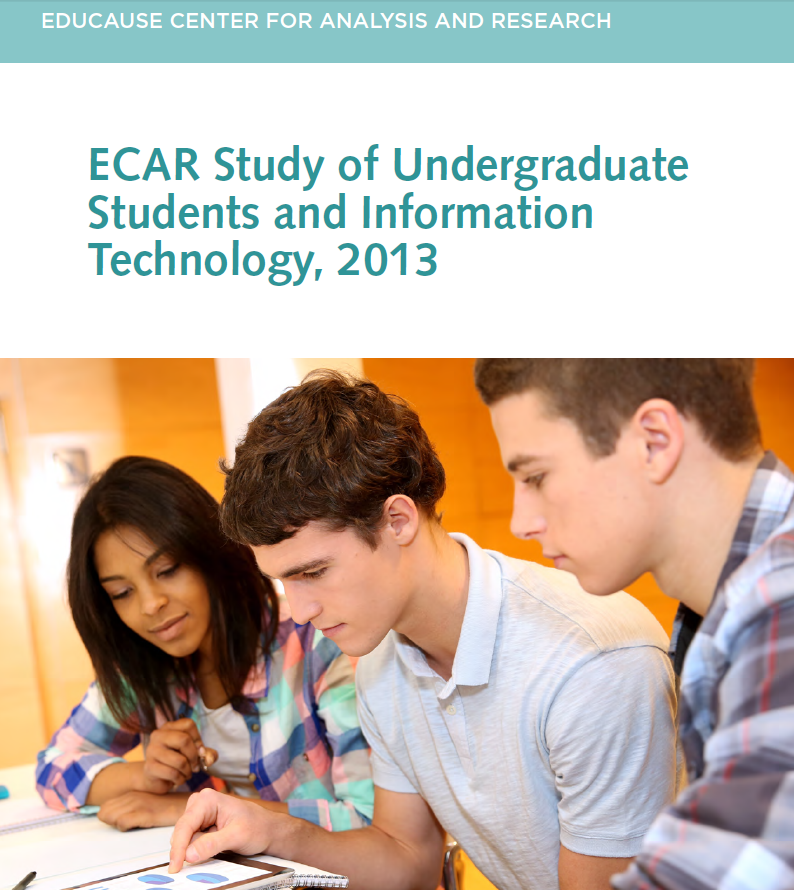 Students’ in-class BYOD Experience
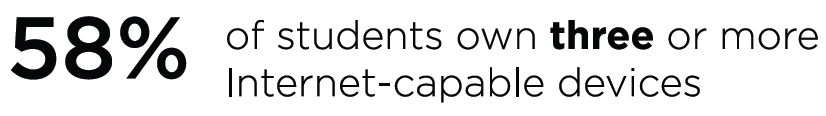 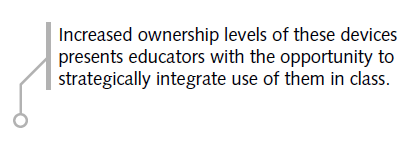 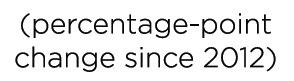 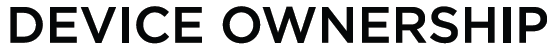 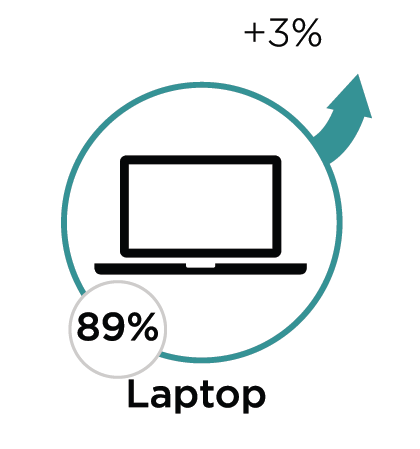 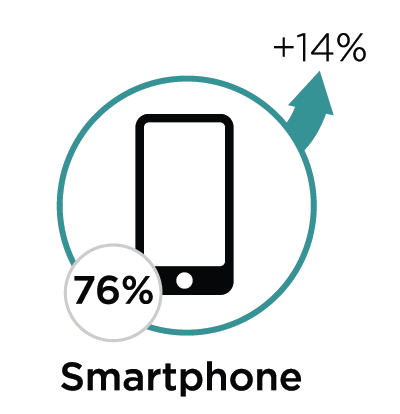 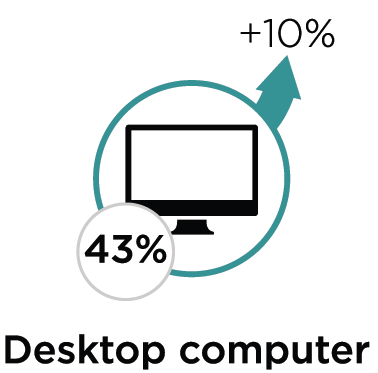 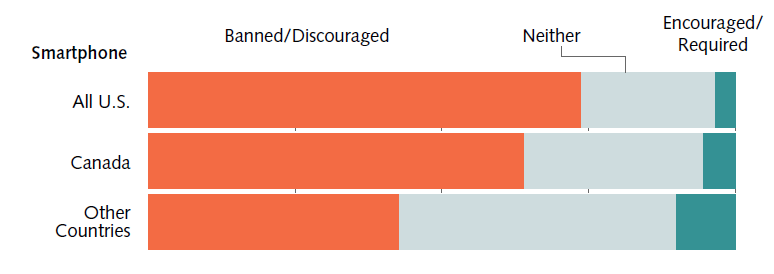 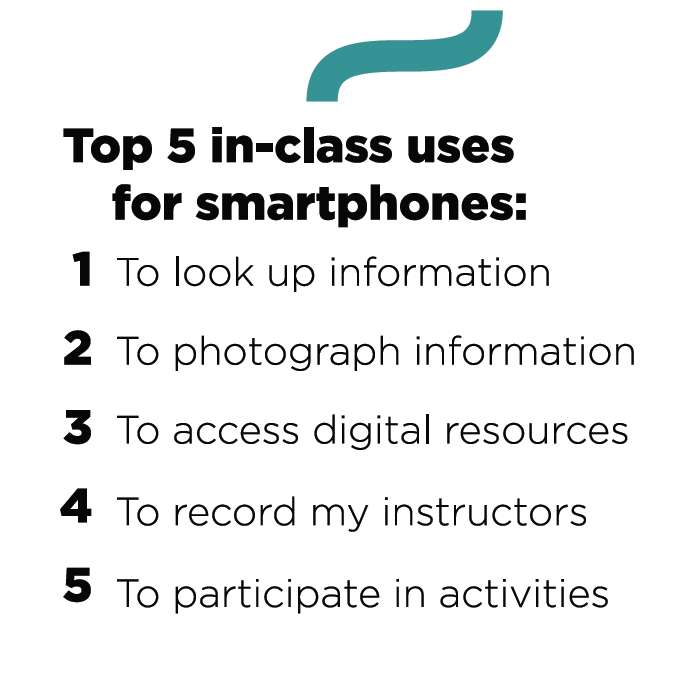 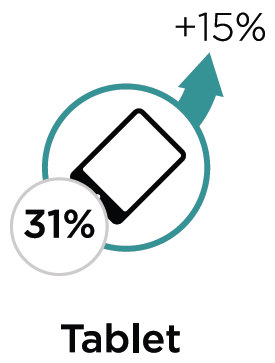 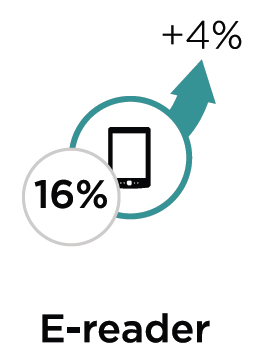 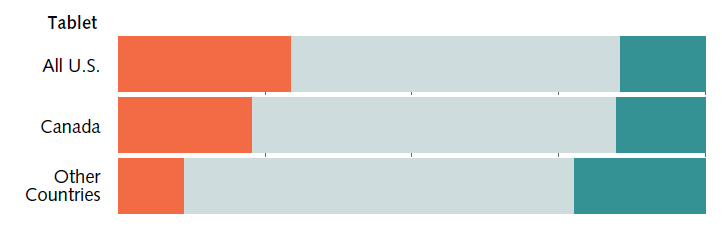 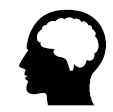 ECAR Recommends
Be mobile ready, willing, and able with a mobile-friendly environment that meets student, faculty, and staff expectations.
Collaborate with other units to formalize systems for guiding students and faculty in incorporating mobile, networkable devices into the curriculum and pedagogy.
Consider the student perspective around BYOD policy and practices.
Provide faculty and students guidance about the ways in which to use mobile devices as learning tools.
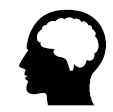 Poll Question 3:
What are the greatest unrealized BYOE-related teaching and learning  opportunities on your campus?
??
SMS Text: send a text to 37607 and include 955629 with your answer in the message

Twitter: Tweet @Poll and 955629 with your answer

Direct Link: Go to http://PollEv.com and include 955629 with your answer in the text box
Pick your response method
53, on-demand responses at #EDU13
Results: What are the greatest unrealized BYOE-related teaching and learning opportunities on your campus?
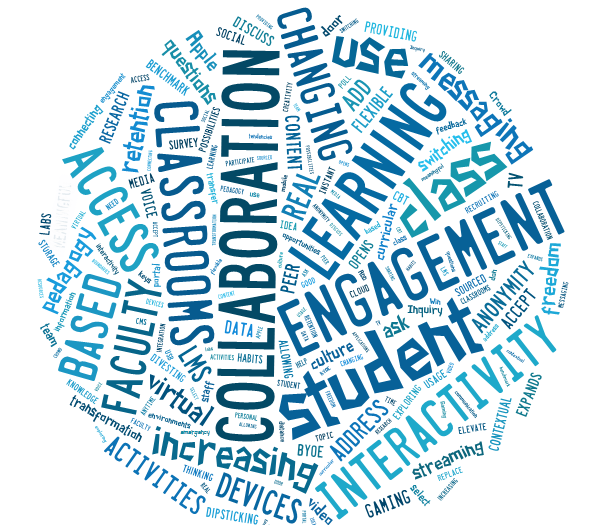 Click chart below for access to raw poll results:
[Speaker Notes: http://www.polleverywhere.com/free_text_polls/9xKFx5iSx33hvkZ]
So Much More To Share…
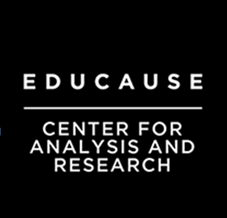 …but Not Enough Time
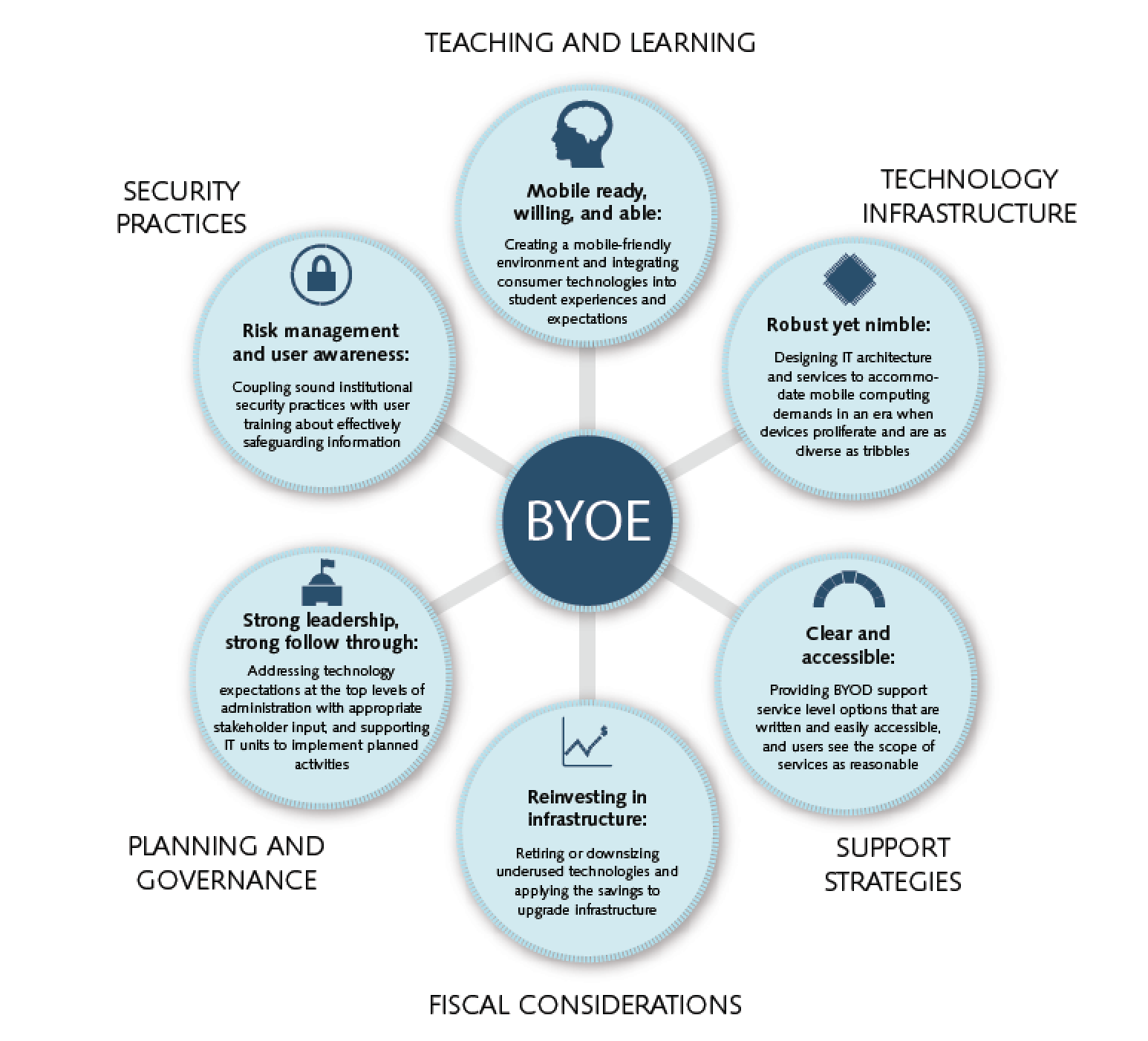 http://www.educause.edu/library/resources/byod-and-consumerization-it-higher-education-research-2013
Visit the BYOD Research Hub
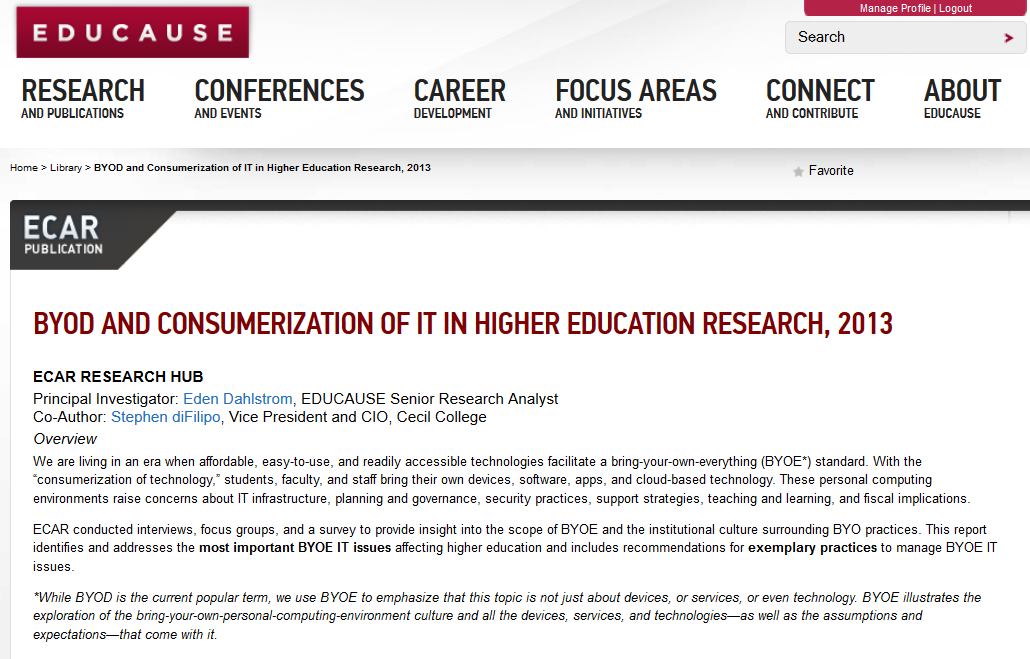 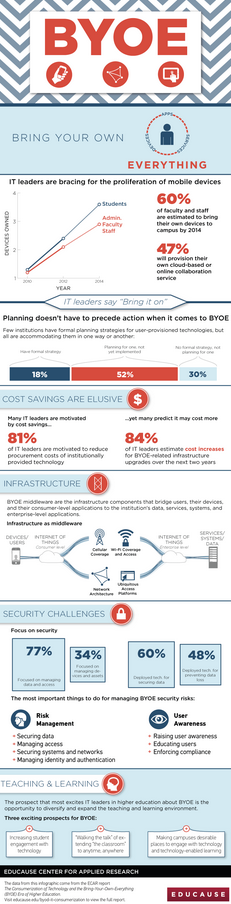 BYOD Research Products
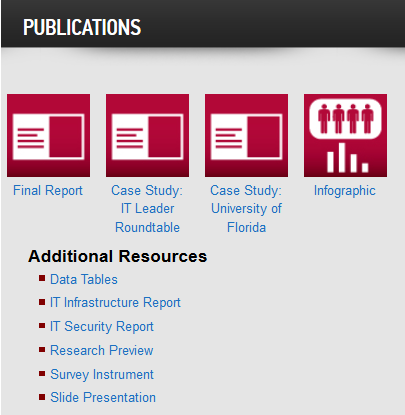 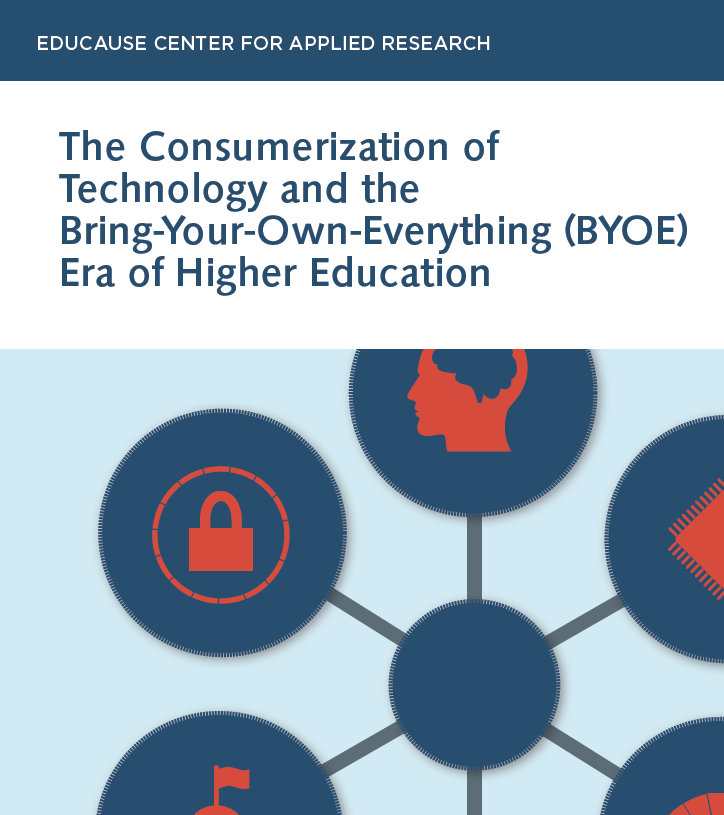 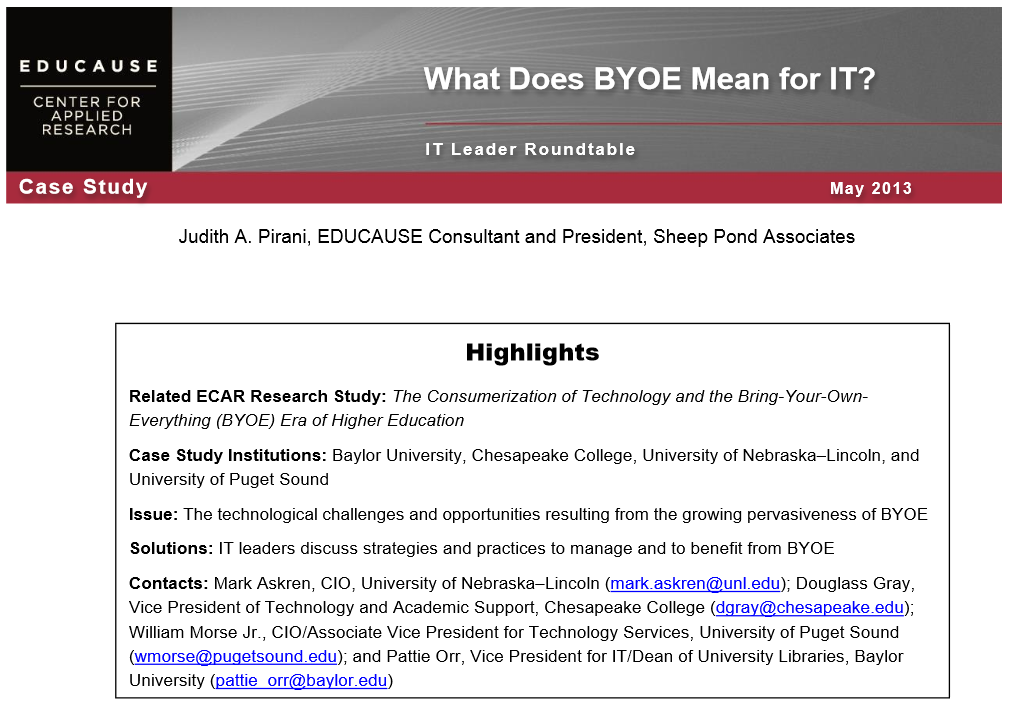 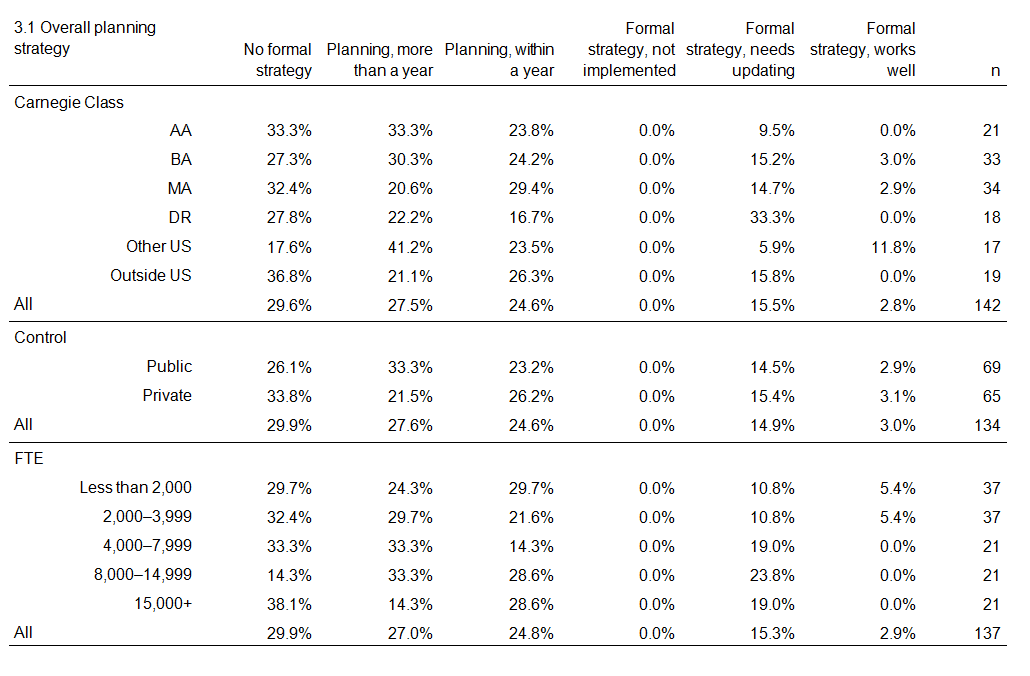 Q&A
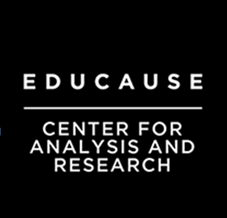 Contact Us; Follow Us
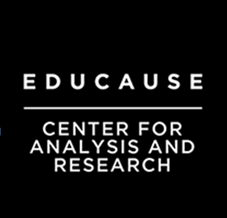 Eden Dahlstrom, 
Director of Research at EDUCAUSE
edahlstrom@educause.edu
@DataDeeva


 Stephen diFilipo, 
	VP/CIO at Cecil College
sdifilipo@gmail.com
@S_dF
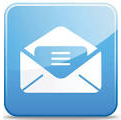 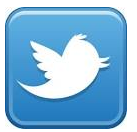 www.educause.edu/ecar
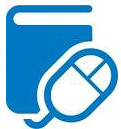 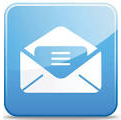 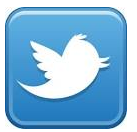 [Speaker Notes: “…for the time being…MOOCs are not a threat to traditional higher education institutions or programs of study but instead are emerging as an alternative educational platform that can supplement and expand the market for higher education rather than supplant college/university experiences.”]